American Revolution
End of War and Outcomes
After the surrender at Yorktown, Cornwallis met with Washington.
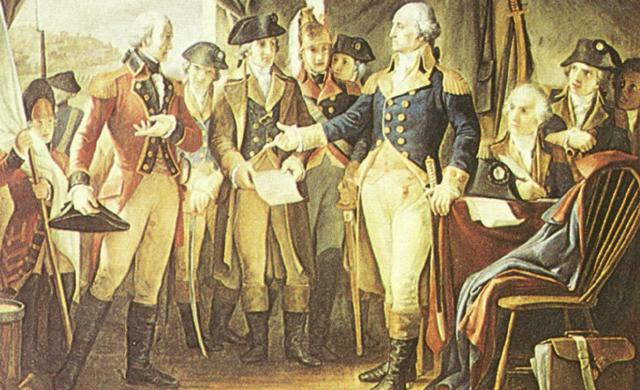 [Speaker Notes: Picture by Richard Stein]
Signing of the Treaty of Paris(1783) American and British representatives met in Paris to sign the treaty that would officially recognize America as its own nation.
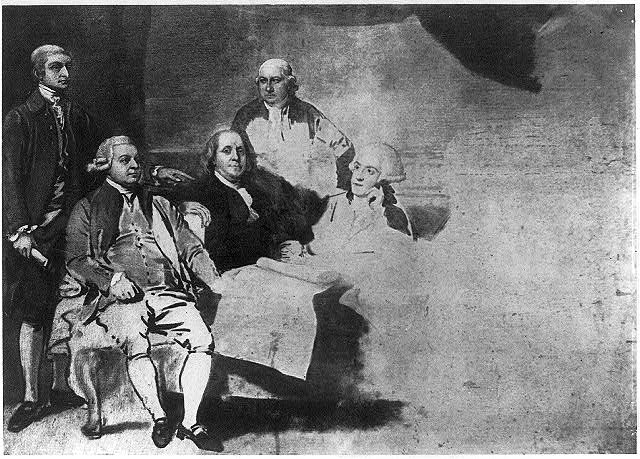 America after the Treaty of Paris in 1783
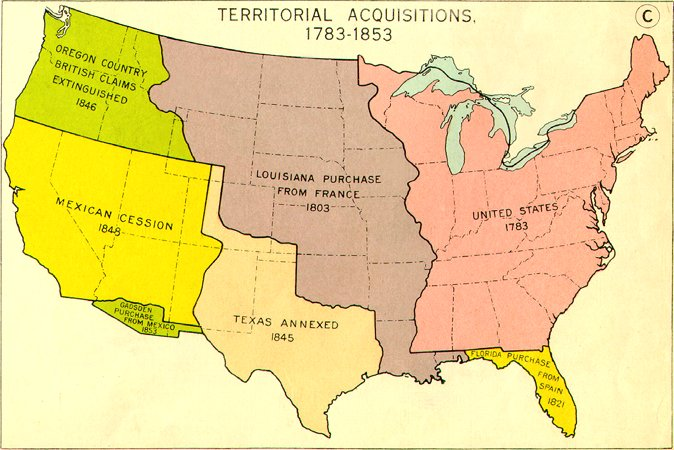 The United States of America was now its own nation and free from Britain.
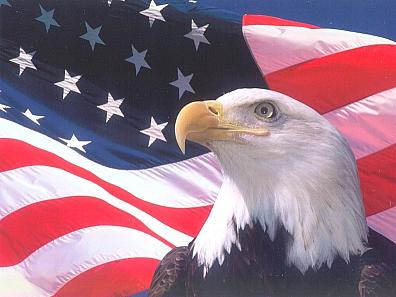 The Americans took the risks for freedom, faced many challenges, and achieved many successes on their way to becoming a free nation.
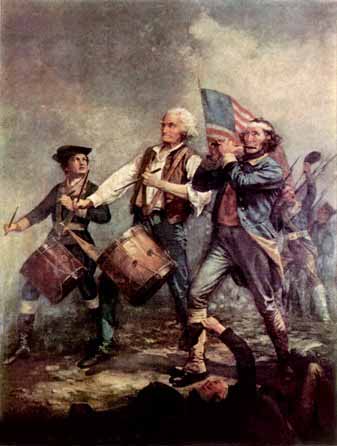 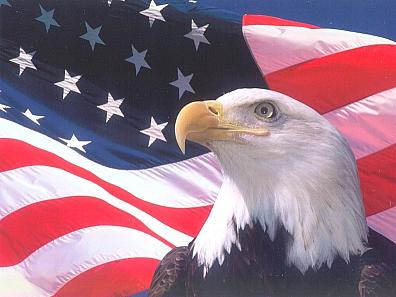 [Speaker Notes: Picture by Richard Stein]
It seemed like the war would be a huge mismatch.
Continental Army
Lack of supplies, money, and weapons
 Lack of trained soldiers
 Lack of experience
 Only 4 boats – no real Navy
 Army not well organized
British Army
Plenty of money, weapons and supplies
 Highly trained soldiers
 Lots of experience
 More than 250 naval ships
 World’s most powerful army
VS
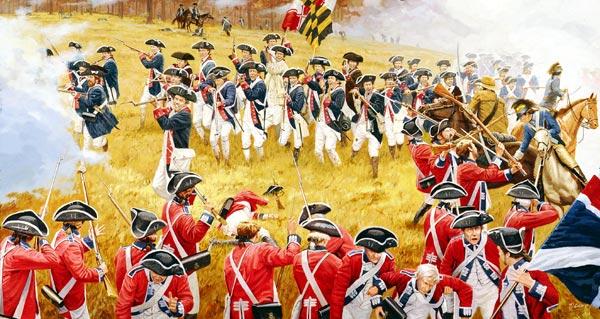 [Speaker Notes: The Granger Collection, New York]
1) The colonists were defending their own land, principles and beliefs
[Speaker Notes: The Granger Collection, New York]
2) The colonists got Support from France and Spain
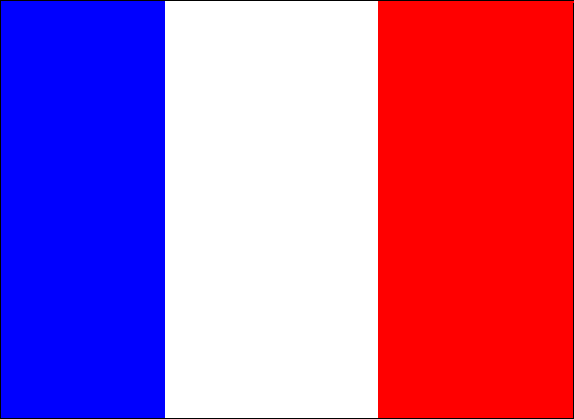 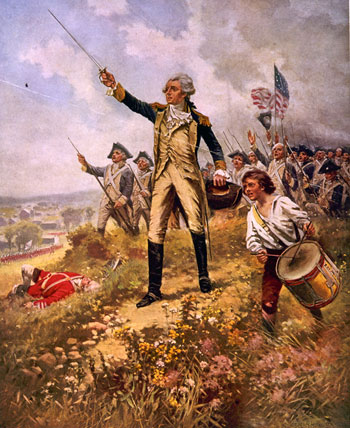 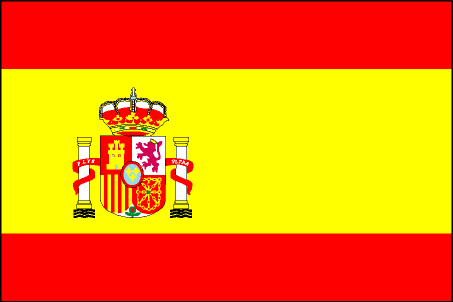 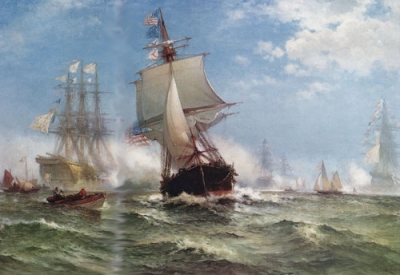 [Speaker Notes: SwampFoxFrancisMarion –French / Amon Carter Museum; Fort Worth, Texas]
3) The Colonial Army had Strong Leadership
[Speaker Notes: Metropolitan Museum of Art]
4) The Colonists were fighting on their own land, and were more familiar with it than the British troops were.
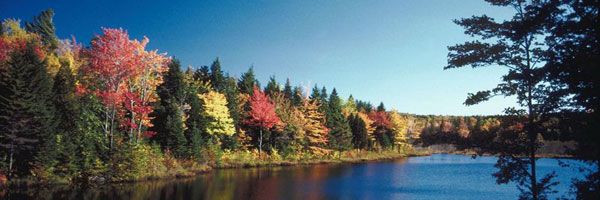 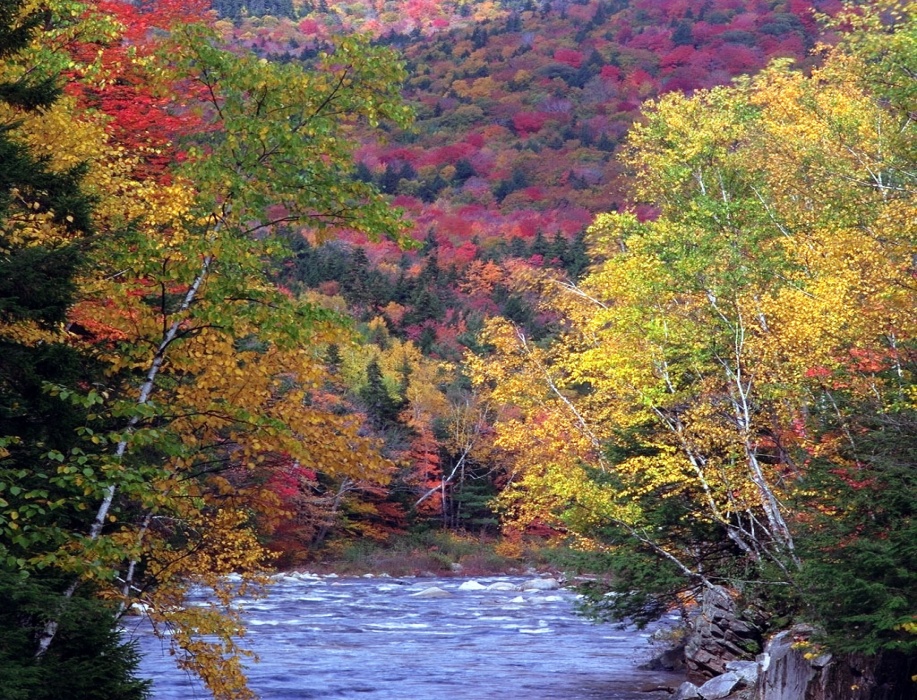 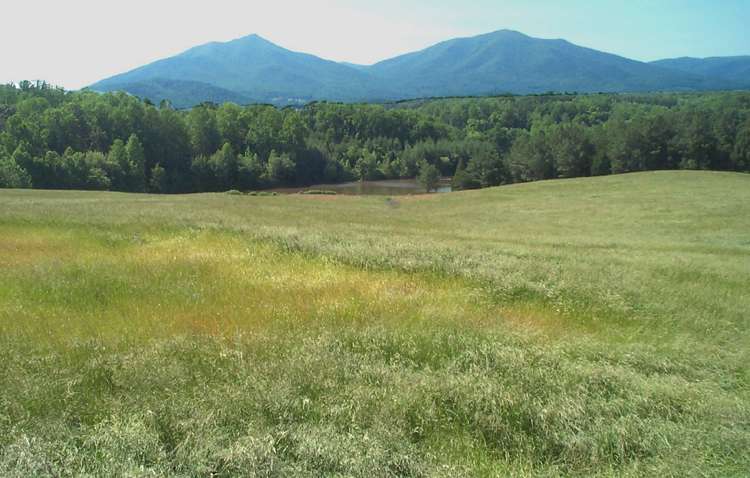 [Speaker Notes: Metropolitan Museum of Art]